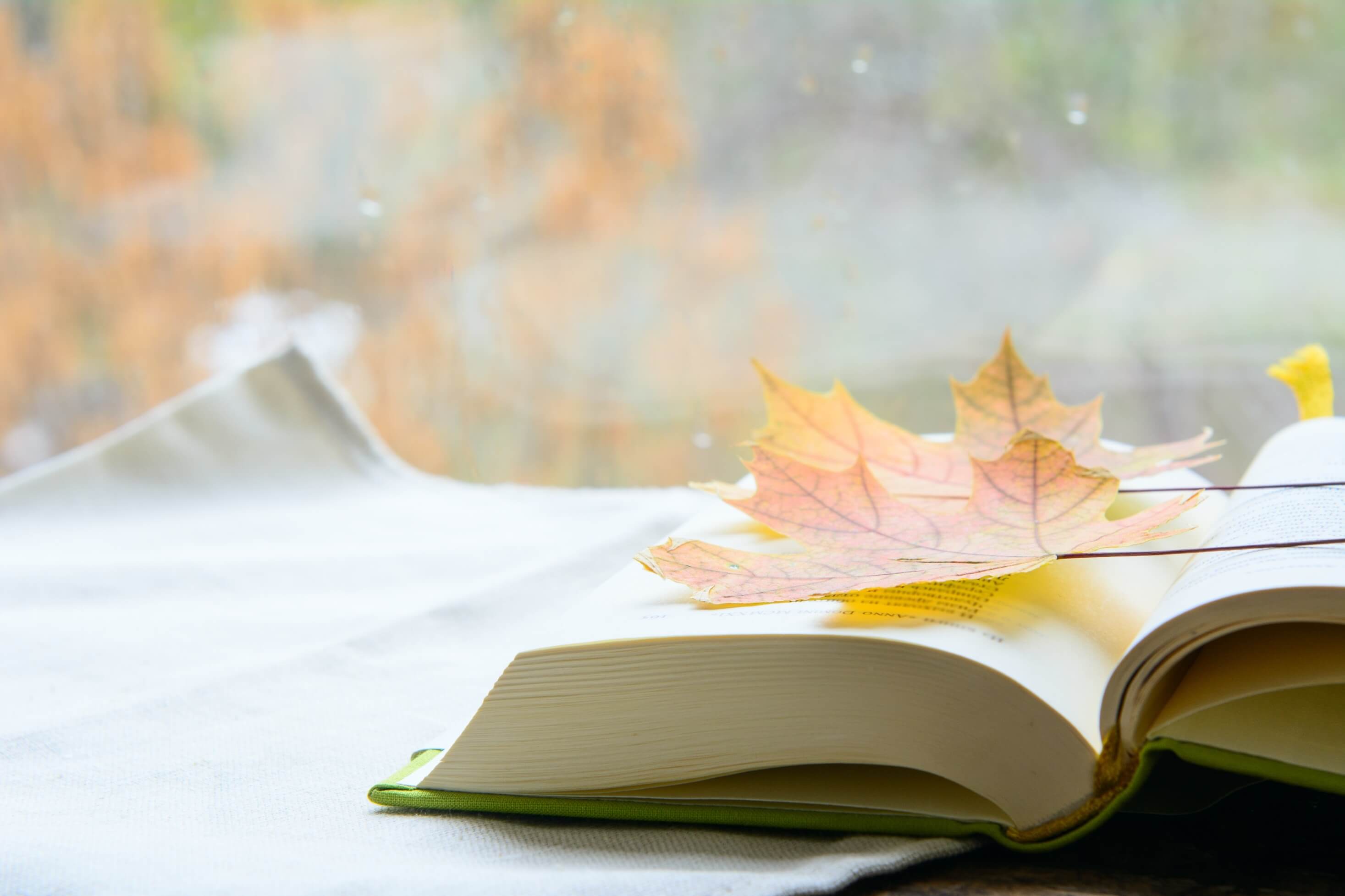 某某师范大学
Enter the school name here
学术答辩通用模板
GENERAL TEMPLATE FOR ACADEMIC DEFENSE
Morality is the standard to establish an image, dedication is the premise to be competent, introspection is the good medicine to improve life, and seriousness is the shortcut to improve efficiency
答辩学生：优品PPT
指导老师：优品PPT
时间：20XX.6.6
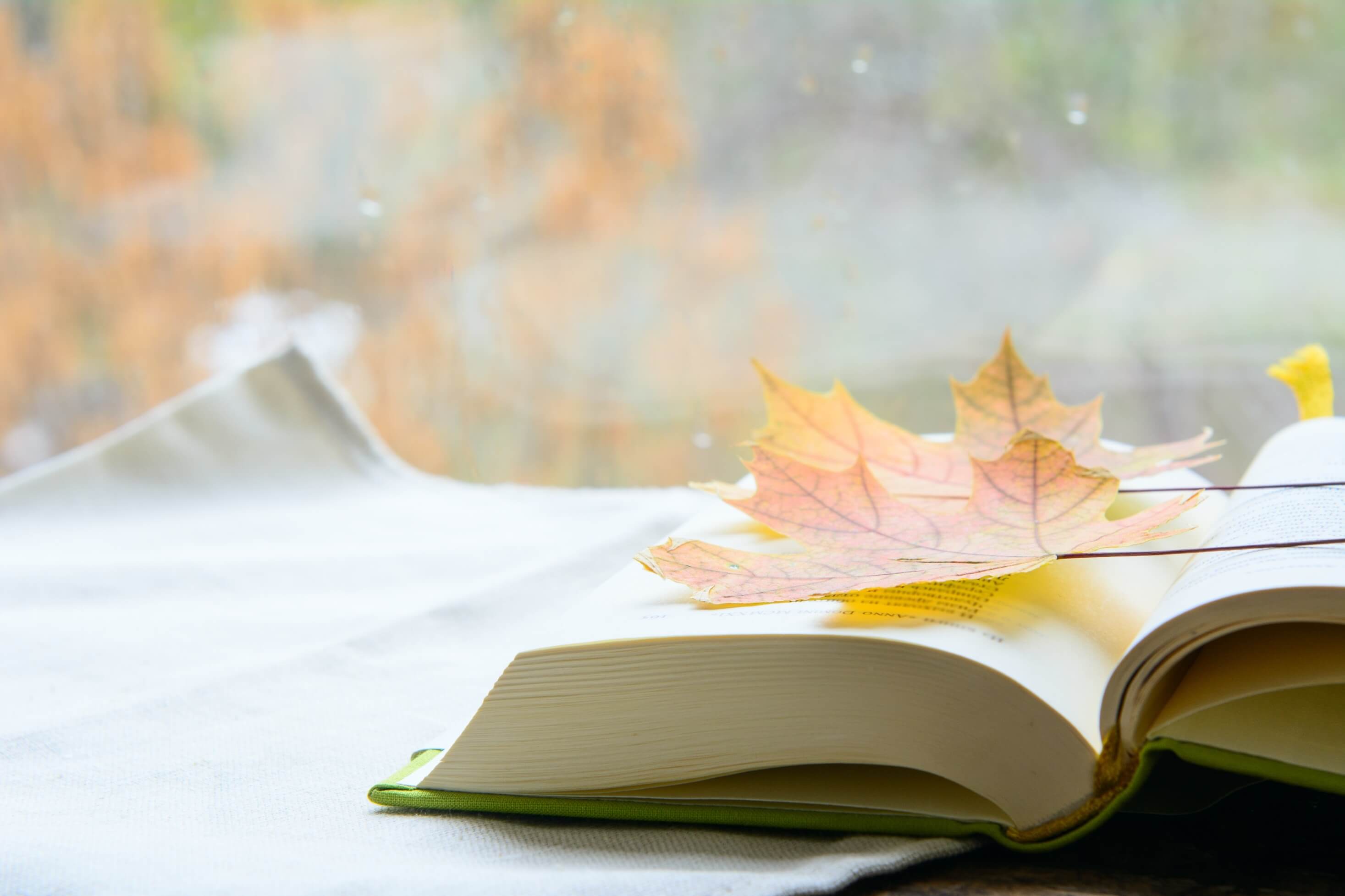 某某师范大学
Enter the school name here
目 录
CONTENTS
背景与意义
规划愿景
项目进展
结论分析
Background and significance
project debriefing
Conclusion analysis
Planning Vision
宁静致远
厚德载物
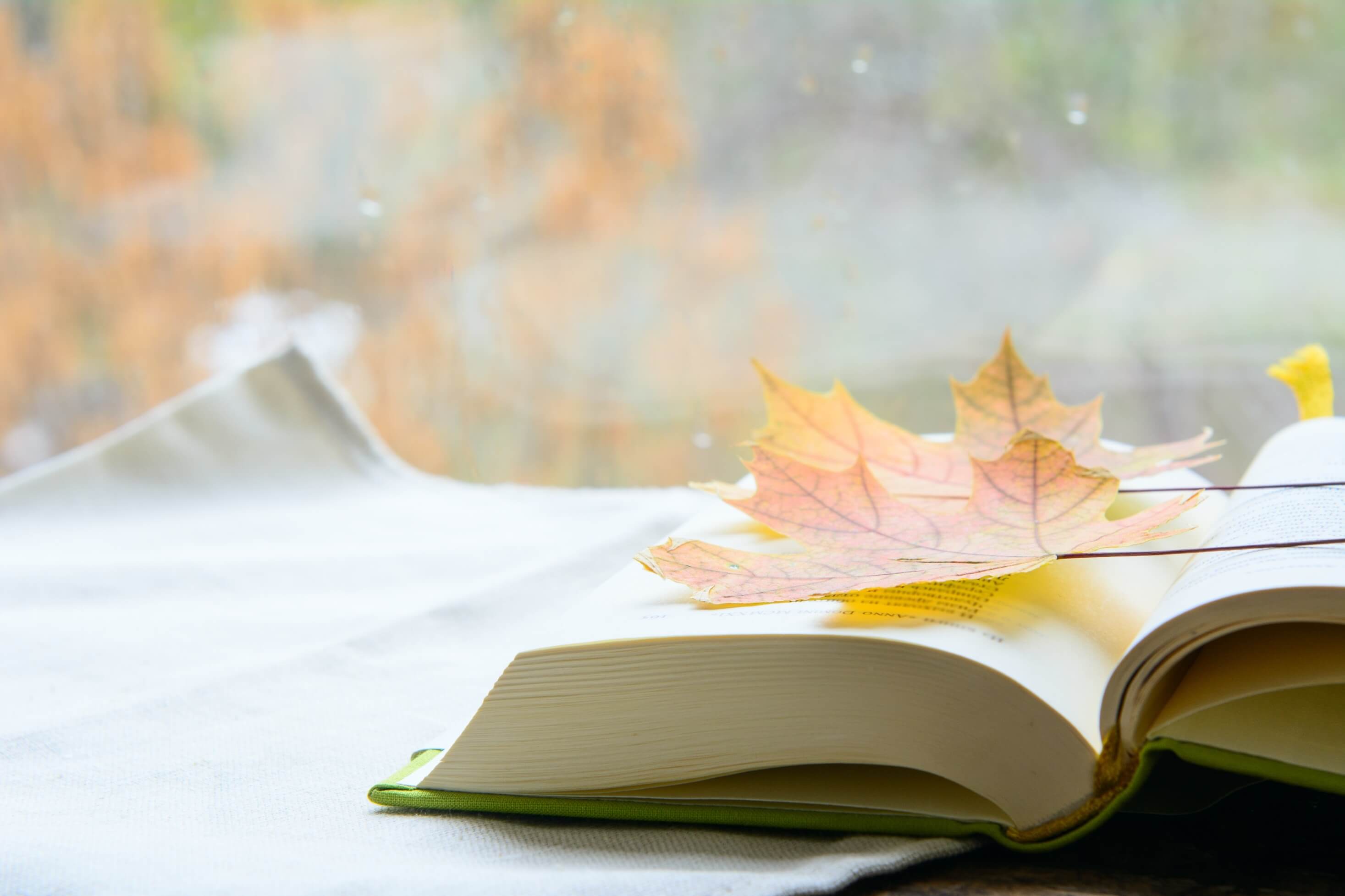 某某师范大学
Enter the school name here
PART ONE
背景与意义
01
Background and significance
此处添加详细文本描述，建议与标题相关并符合整体语言风格此处添加详细文本此处添加详细文本描述
https://www.ypppt.com/
背景与意义
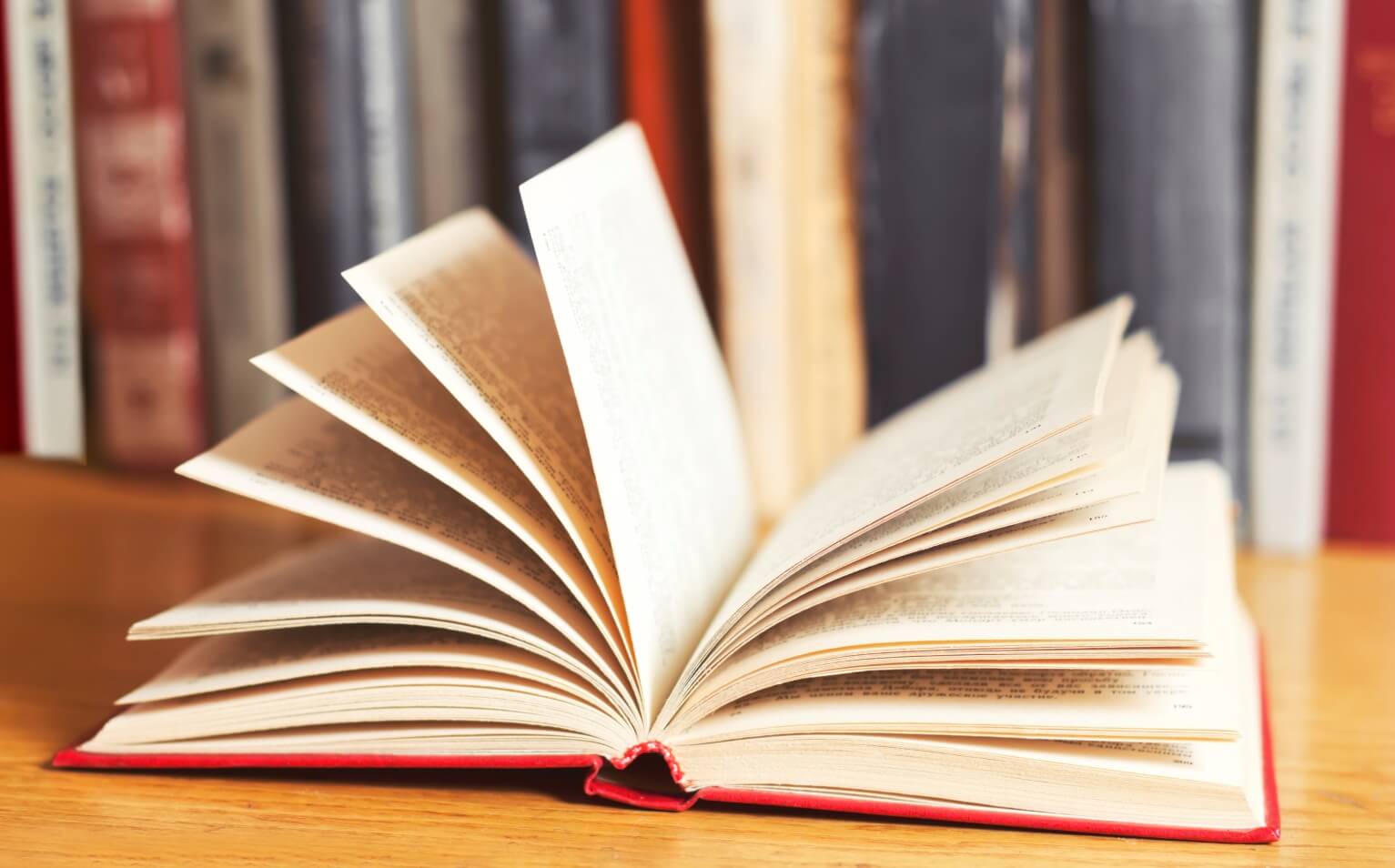 单击此处添加标题
您的内容打在这里，或者通过复制您的文本后，在此框中选择粘贴，并选择只保留文字。您的内容打在这里，或者通过复制您的文本。您的内容打在这里，或者通过复制您的文本后，在此框中选择粘贴，并选择只保留文字。您的内容打在这里，或者通过复制您的文本。
单击此处添加标题
您的内容打在这里，或者通过复制您的文本后，在此框中选择粘贴，并选择只保留文字。您的内容打在这里，或者通过复制您的文本。您的内容打在这里，或者通过复制您的文本后，在此框中选择粘贴，并选择只保留文字。您的内容打在这里，或者通过复制您的文本。
背景与意义
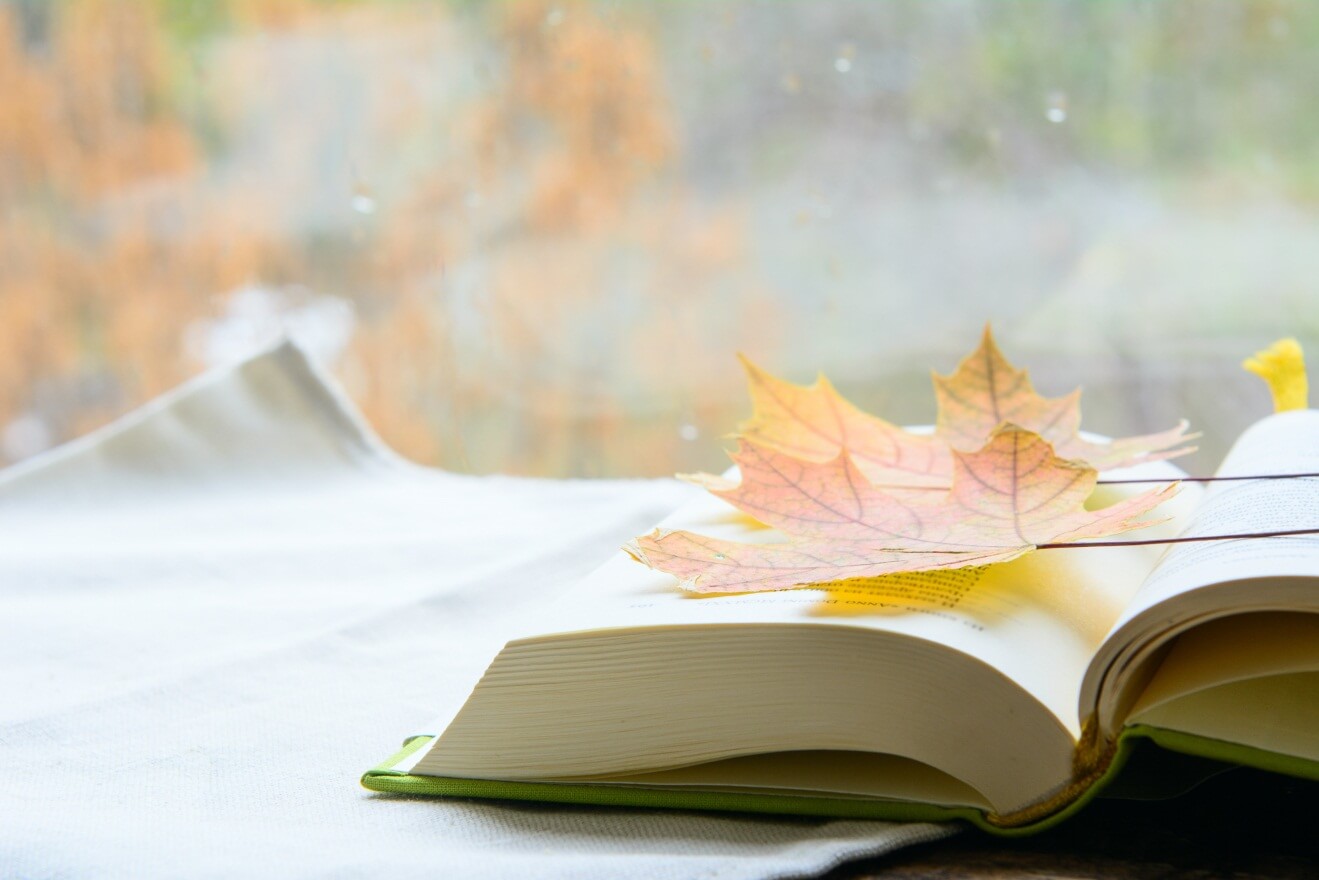 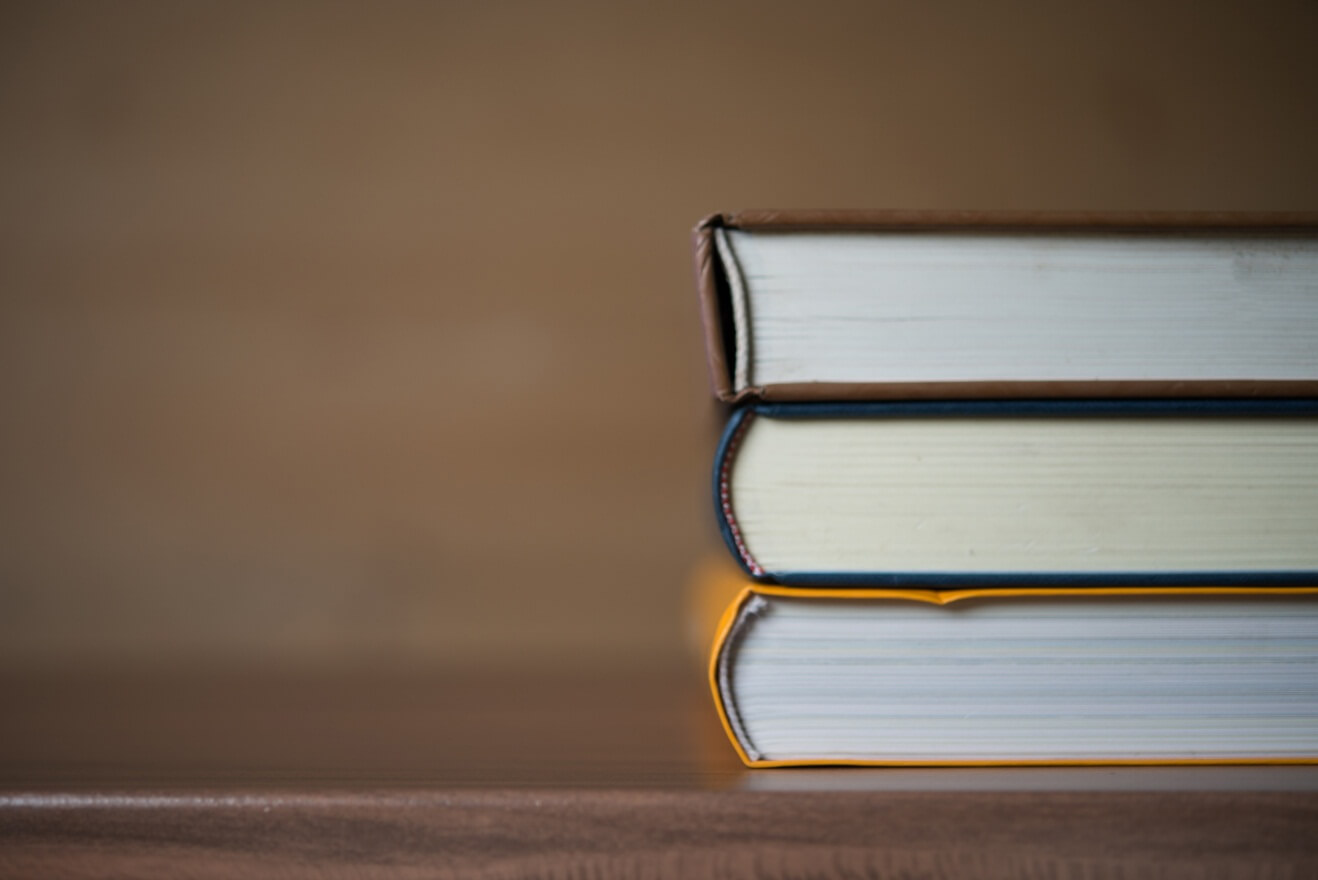 填写段落标题
您的内容打在这里，或者通过复制您的文本后，在此框中选择粘贴，并选择只保留文字。您的内容打在这里，或者通过复制您的文本后，在此框中选择粘贴，并选择只保留文字。
9800万
填写段落标题
您的内容打在这里，或者通过复制您的文本后，在此框中选择粘贴，并选择只保留文字。您的内容打在这里，或者通过复制您的文本后，在此框中选择粘贴，并选择只保留文字。
8500万
背景与意义
标题文字添加
您的内容打在这里，或者通过复制您的文本后，在此框中选择粘贴，并选择只保留文字。您的内容打在这里，或者通过复制您的文本后。
标题文字添加
您的内容打在这里，或者通过复制您的文本后，在此框中选择粘贴，并选择只保留文字。您的内容打在这里，或者通过复制您的文本后。
标题文字添加
您的内容打在这里，或者通过复制您的文本后，在此框中选择粘贴，并选择只保留文字。您的内容打在这里，或者通过复制您的文本后。
背景与意义
添加标题
添加标题
添加标题
您的内容打在这里，或者通过复制您的文本后在此框中选择粘贴并选择只
您的内容打在这里，或者通过复制您的文本后在此框中选择粘贴并选择只
您的内容打在这里，或者通过复制您的文本后在此框中选择粘贴并选择只
添加标题
添加标题
添加标题
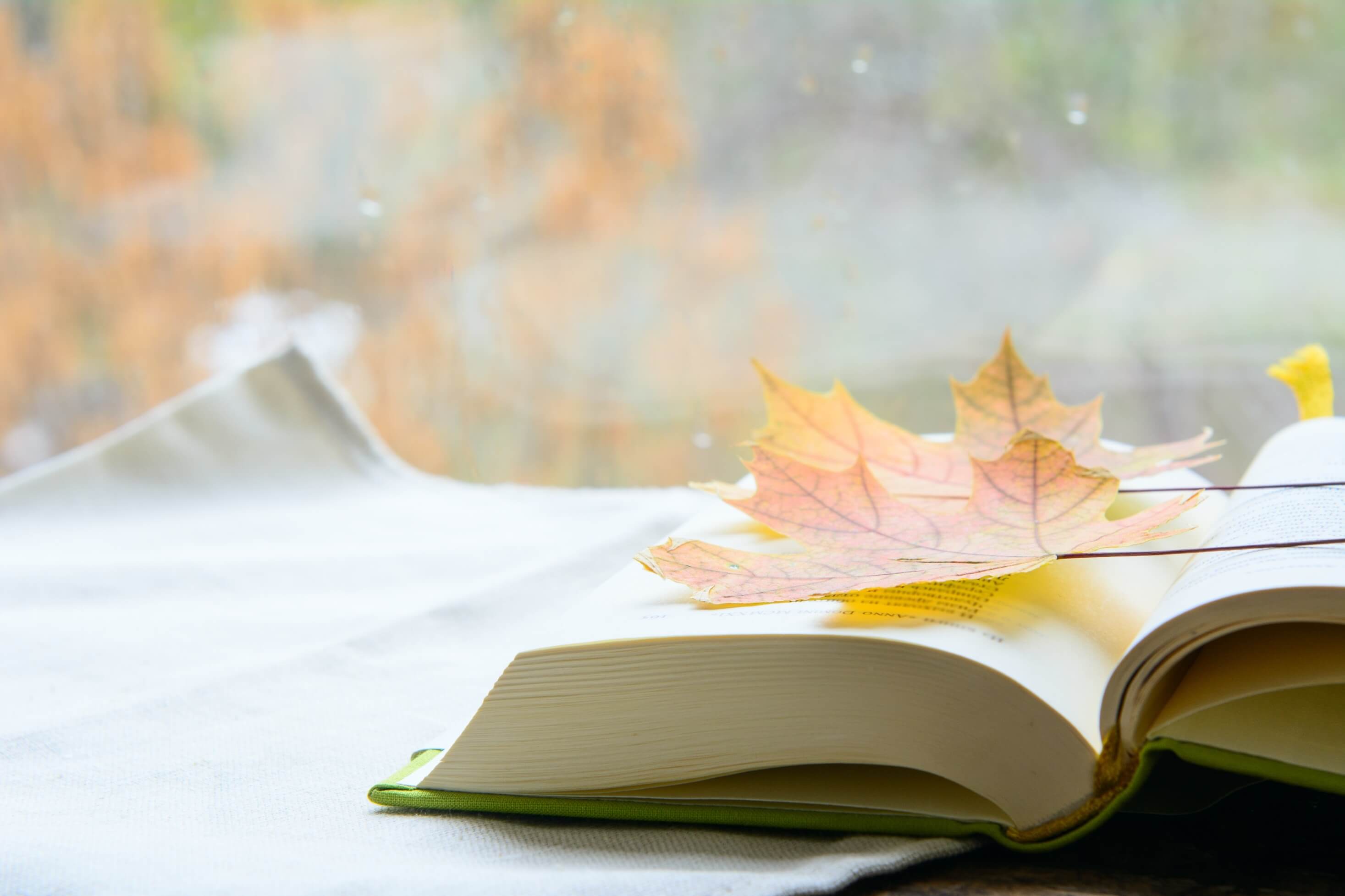 某某师范大学
Enter the school name here
PART TWO
项目进展
02
Project Debriefing
此处添加详细文本描述，建议与标题相关并符合整体语言风格此处添加详细文本此处添加详细文本描述
项目进展
请替换文字内容
请替换文字内容，修改文字内容，也可以直接复制你的内容到此。请替换文字内容，修改文字内容，也可以直接复制你的内容到此。请替换文字内容，修改文字内容
在此添加标题
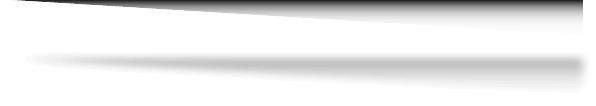 在此添加标题
请替换文字内容
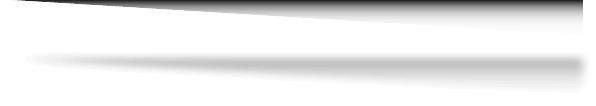 请替换文字内容，修改文字内容，也可以直接复制你的内容到此。请替换文字内容，修改文字内容，也可以直接复制你的内容到此。请替换文字内容，修改文字内容
在此添加标题
请替换文字内容
请替换文字内容，修改文字内容，也可以直接复制你的内容到此。请替换文字内容，修改文字内容，也可以直接复制你的内容到此。请替换文字内容，修改文字内容
PPT下载 http://www.ypppt.com/xiazai/
项目进展
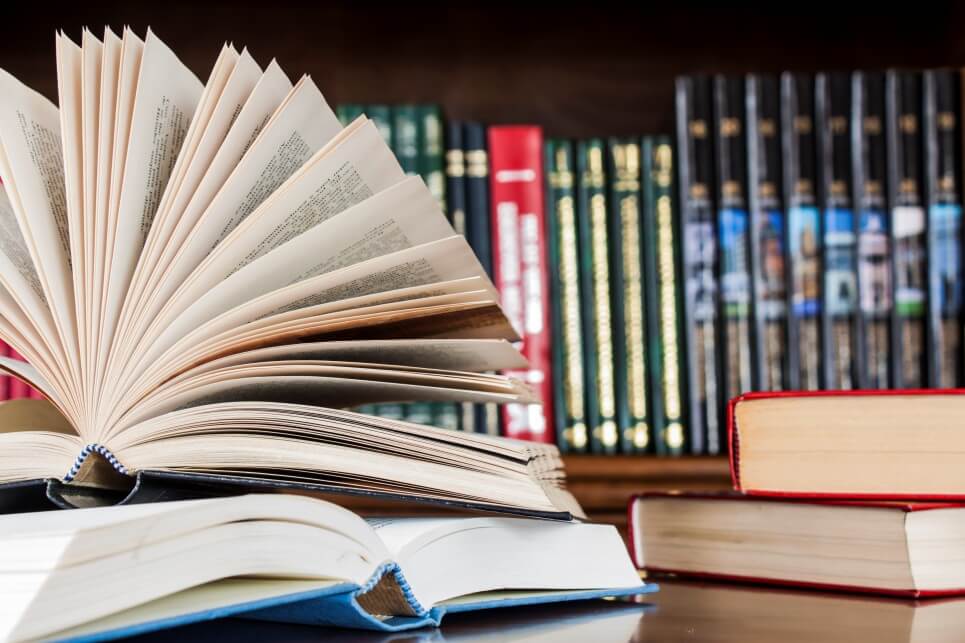 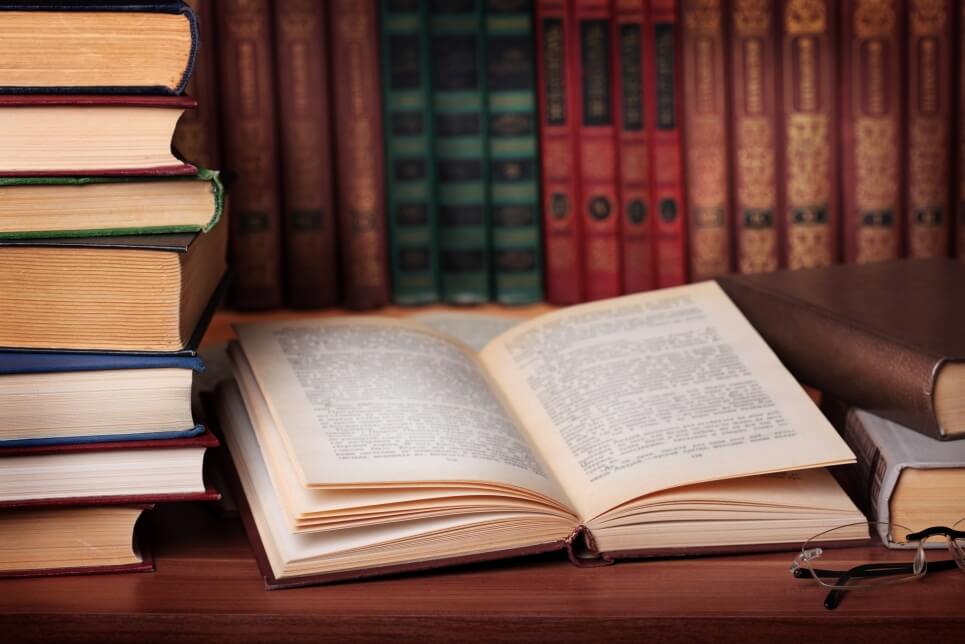 添加标题文字
右键点击图片选择设置图片格式可直接替换图片。您的容打在或者通过复制您的文本后，在此框中选择粘贴，并选择只保。右键点击图片选择片格式设置图设置图。
添加标题文字
右键点击图片选择设置图片格式可直接替换图片。您的容打在或者通过复制您的文本后，在此框中选择粘贴，并选择只保。右键点击图片选择片格式设置图。
添加标题文字
右键点击图片选择设置图片格式可直接替换图片。您的容打在或者通过复制您的文本后，在此框中选择粘贴，并选择只保。右键点击图片选择片格式设置图设置图。
添加标题文字
右键点击图片选择设置图片格式可直接替换图片。您的容打在或者通过复制您的文本后，在此框中选择粘贴，并选择只保。右键点击图片选择片格式设置图设置图。
项目进展
文字添加
文字添加
文字添加
文字添加
用户可以在投影仪或者计算机上进行演示也可以将演示文稿打印出来
用户可以在投影仪或者计算机上进行演示也可以将演示文稿打印出来
用户可以在投影仪或者计算机上进行演示也可以将演示文稿打印出来
用户可以在投影仪或者计算机上进行演示也可以将演示文稿打印出来
项目进展
添加标题文字
添加标题文字
用户可以在投影仪或演示也可以将演示文稿者计算机上进行演示也可以将演示文稿打印出来
用户可以在投影仪或演示也可以将演示文稿者计算机上进行演示也可以将演示文稿打印出来
添加标题文字
添加标题文字
用户可以在投影仪或演示也可以将演示文稿者计算机上进行演示也可以将演示文稿打印出来
用户可以在投影仪演示也可以将演示文稿或者计算机上进行演示也可以将演示文稿打印出来
[Speaker Notes: https://www.ypppt.com/]
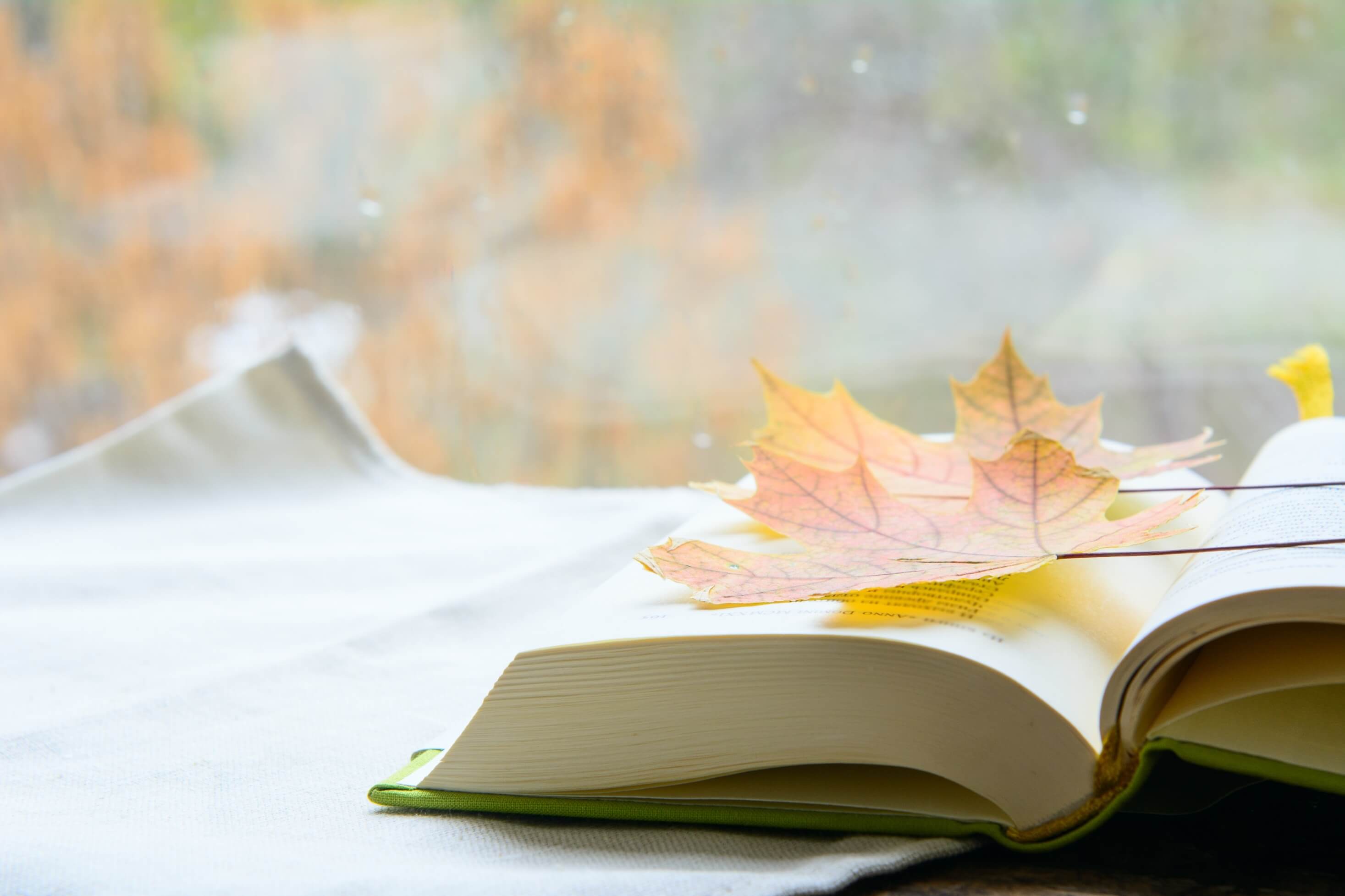 某某师范大学
Enter the school name here
PART THREE
结论分析
03
Conclusion Analysis
此处添加详细文本描述，建议与标题相关并符合整体语言风格此处添加详细文本此处添加详细文本描述
结论分析
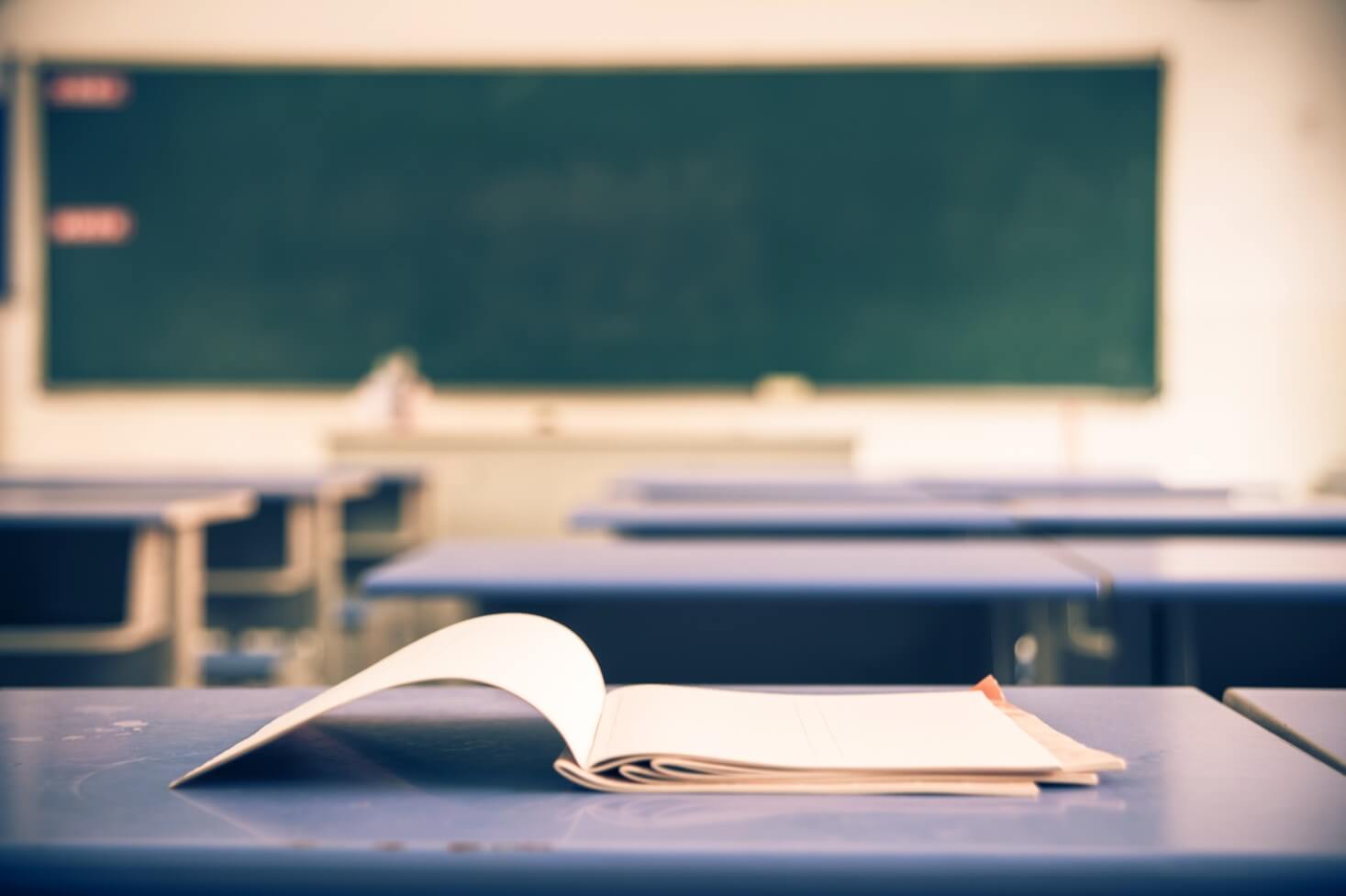 点击添加您的标题
点击添加您的标题
您的内容打在这里，或者通过复制您的文本后，在此框中选择粘贴，并选择只保留文字。您的内容打在这里，或者通过复制您的文本后，在此框中选择粘贴，并选择只保留文字。
01
02
点击添加您的标题
点击添加您的标题
03
结论分析
填写段落标题
填写段落标题
您的内容打在这里，或者通过复制您的文本后，在此框中选择粘贴，并选择只保留文字。您的内容打在这里，或者通过通过复制您的文本。
您的内容打在这里，或者通过复制您的文本后，在此框中选择粘贴，并选择只保留文字。您的内容打在这里，或者通过通过复制您的文本。
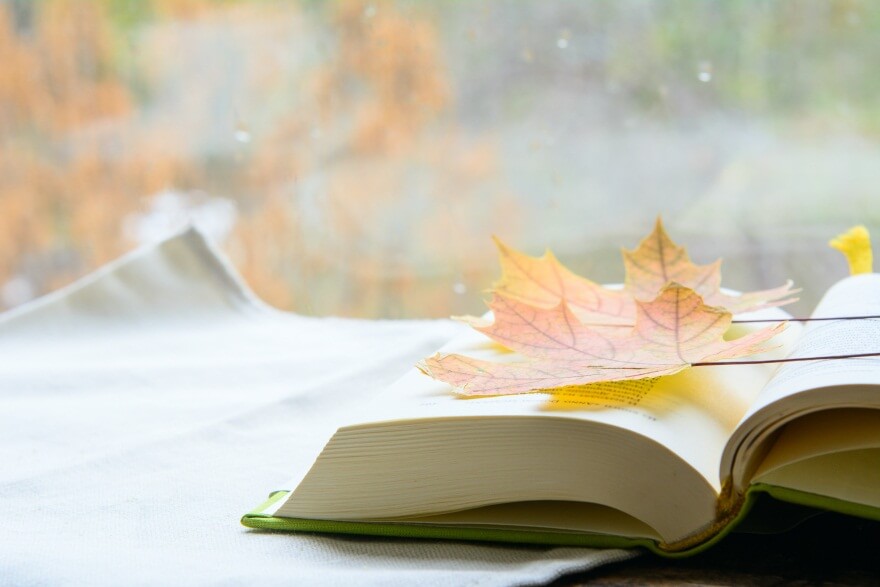 填写段落标题
填写段落标题
您的内容打在这里，或者通过复制您的文本后，在此框中选择粘贴，并选择只保留文字。您的内容打在这里，或者通过通过复制您的文本。
您的内容打在这里，或者通过复制您的文本后，在此框中选择粘贴，并选择只保留文字。您的内容打在这里，或者通过通过复制您的文本。
结论分析
添加标题
添加标题
请在此添加文字说明，请在此添加文字说明。请在此添加文字说明，请在此添加文字说明。
请在此添加文字说明，请在此添加文字说明。请在此添加文字说明，请在此添加文字说明。
添加标题
添加标题
请在此添加文字说明，请在此添加文字说明。请在此添加文字说明，请在此添加文字说明。
请在此添加文字说明，请在此添加文字说明。请在此添加文字说明，请在此添加文字说明。
结论分析
02
添加标题
01
03
您的内容打在这里，或者通过复制您的文本后，在此框中选择粘贴
您的内容打在这里，或者通过复制您的文本后，在此框中选择粘贴
您的内容打在这里，或者通过复制您的文本后，在此框中选择粘贴
您的内容打在这里，或者通过复制您的文本后，在此框中选择粘贴
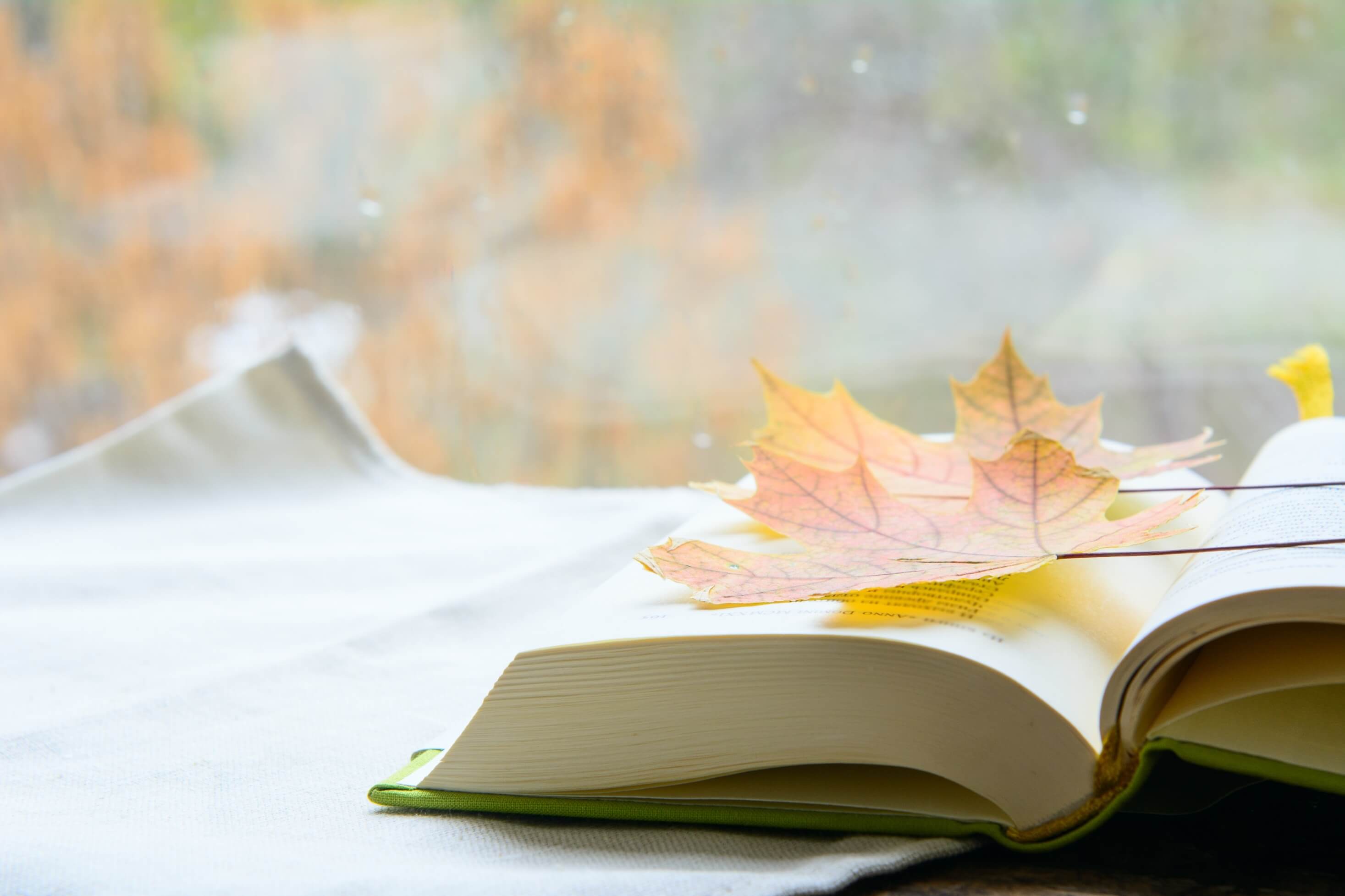 某某师范大学
Enter the school name here
PART FOUR
规划愿景
04
Planning Vision
此处添加详细文本描述，建议与标题相关并符合整体语言风格此处添加详细文本此处添加详细文本描述
规划愿景
添加标题文字
添加标题文字
添加标题文字
添加标题文字
添加标题文字
您的内容打在这里，或者通过复制您的文本后，在此框中选择粘贴，并选择只保留文字。
您的内容打在这里，或者通过复制您的文本后，在此框中选择粘贴，并选择只保留文字。
您的内容打在这里，或者通过复制您的文本后，在此框中选择粘贴，并选择只保留文字。
您的内容打在这里，或者通过复制您的文本后，在此框中选择粘贴，并选择只保留文字。
您的内容打在这里，或者通过复制您的文本后，在此框中选择粘贴，并选择只保留文字。
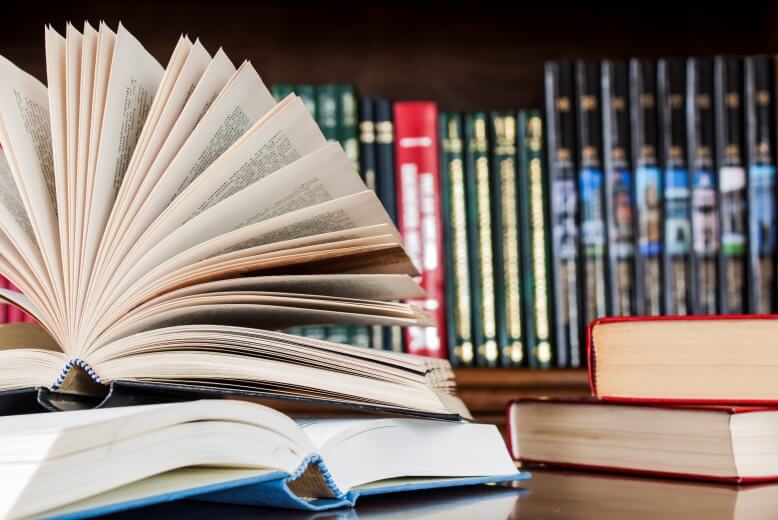 1
3
2
4
5
规划愿景
添加标题
添加标题
添加标题
添加标题
添加标题
添加标题
您的内容打在这里，或者通过复制您的文本后，在此框中选择粘贴，并选择只保留文字您的
您的内容打在这里，或者通过复制您的文本后，在此框中选择粘贴，并选择只保留文字您的
您的内容打在这里，或者通过复制您的文本后，在此框中选择粘贴，并选择只保留文字您的
您的内容打在这里，或者通过复制您的文本后，在此框中选择粘贴，并选择只保留文字您的
您的内容打在这里，或者通过复制您的文本后，在此框中选择粘贴，并选择只保留文字您的
规划愿景
添加标题
04
01
02
03
05
添加标题
添加标题
添加标题
添加标题
添加标题
此处添加详细文本描述，建议与标题相关简洁生动。此处添加详细文本描述
此处添加详细文本描述，建议与标题相关并符合整体语言添加详细文本描述
此处添加详细文本描述，建议与标题相关简洁生动。此处添加详细文本描述
此处添加详细文本描述，建议与标题相关并简洁生动。此处添加详细文本描述
此处添加详细文本描述，语言描述尽量简洁生动。此处添加详细文本描述
规划愿景
添加标题文字
添加标题文字
点击输入简要文字内容，文字内容需概括精炼，不用多余的文字修饰，言简意赅的说明分项内容。
点击输入简要文字内容，文字内容需概括精炼，不用多余的文字修饰，言简意赅的说明分项内容。点击输入简要文字内容，文字内容需概括精炼，不用多余的文字修饰，言简意赅的说明分项内容。
点击输入简要文字内容，文字内容需概括精炼，不用多余的文字修饰，言简意赅的说明分项内容。
4
1
2
3
点击输入简要文字内容，文字内容需概括精炼，不用多余的文字修饰，言简意赅的说明分项内容。
点击输入简要文字内容，文字内容需概括精炼，不用多余的文字修饰，言简意赅的说明分项内容。
点击输入简要文字内容，文字内容需概括精炼，不用多余的文字修饰，言简意赅的说明分项内容。
规划愿景
添加标题
添加标题
添加标题
添加标题
添加标题
添加标题
用户可以在投影仪或者计算机上进行演示也可以将文稿打印出来
用户可以在投影仪或者计算机上进行演示也可以将文稿打印出来
用户可以在投影仪或者计算机上进行演示也可以将文稿打印出来
用户可以在投影仪或者计算机上进行演示也可以将文稿打印出来
用户可以在投影仪或者计算机上进行演示也可以将文稿打印出来
用户可以在投影仪或者计算机上进行演示也可以将文稿打印出来
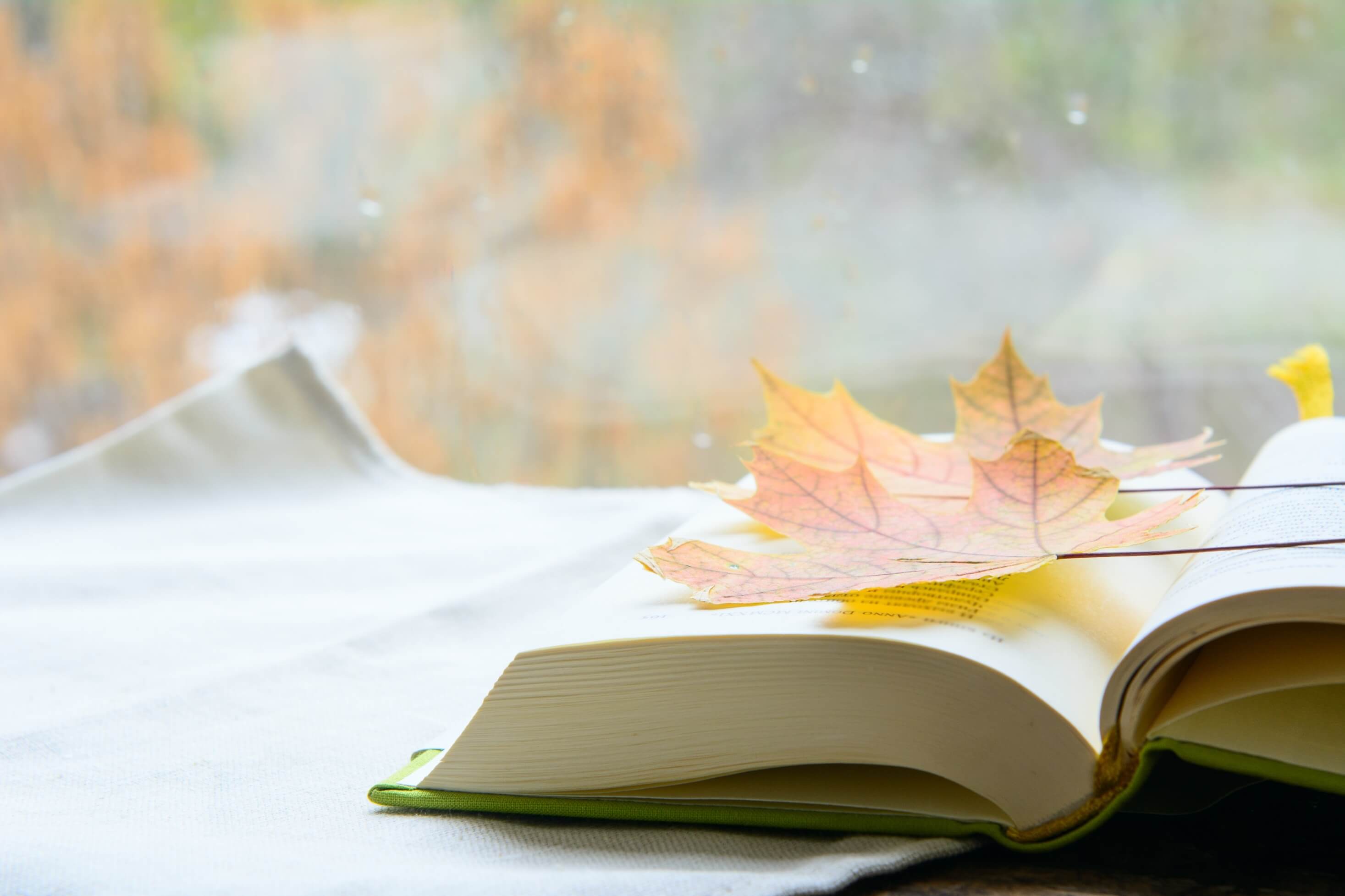 某某师范大学
Enter the school name here
演示完毕谢谢观看
GENERAL TEMPLATE FOR ACADEMIC DEFENSE
Morality is the standard to establish an image, dedication is the premise to be competent, introspection is the good medicine to improve life, and seriousness is the shortcut to improve efficiency
答辩学生：优品PPT
指导老师：优品PPT
时间：20XX.6.6
更多精品PPT资源尽在—优品PPT！
www.ypppt.com
PPT模板下载：www.ypppt.com/moban/         节日PPT模板：www.ypppt.com/jieri/
PPT背景图片：www.ypppt.com/beijing/          PPT图表下载：www.ypppt.com/tubiao/
PPT素材下载： www.ypppt.com/sucai/            PPT教程下载：www.ypppt.com/jiaocheng/
字体下载：www.ypppt.com/ziti/                       绘本故事PPT：www.ypppt.com/gushi/
PPT课件：www.ypppt.com/kejian/
[Speaker Notes: 模板来自于 优品PPT https://www.ypppt.com/]